Communication Plan
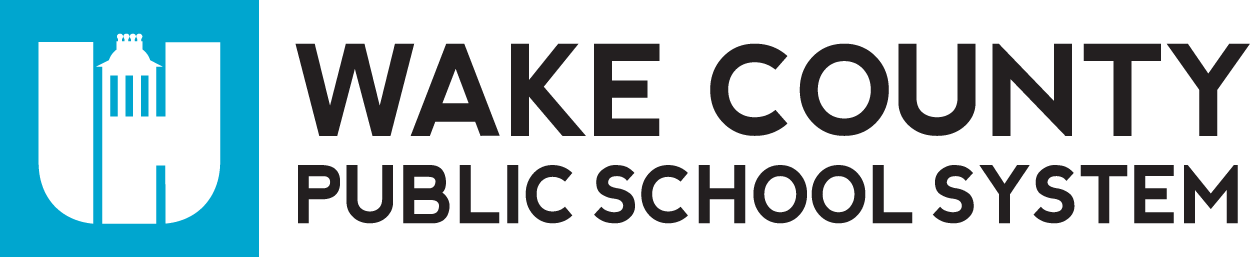 Project:
Author:
Date
Notes:
Communication Plan - Example
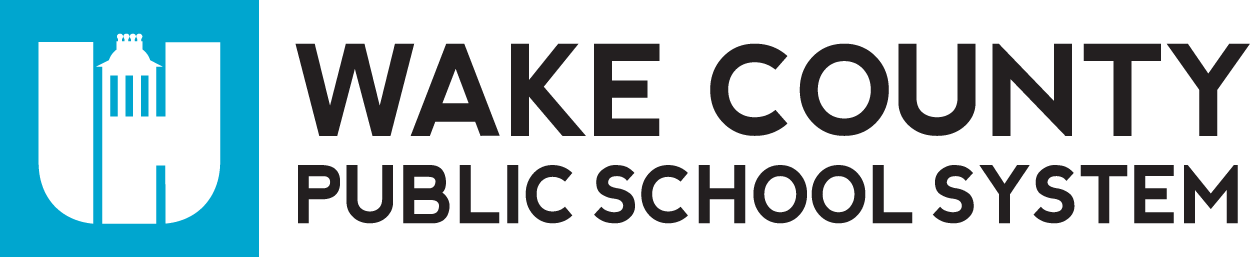 Project: New Carpool Line	
Author: Ms. Jones
Date: August 24, 2016